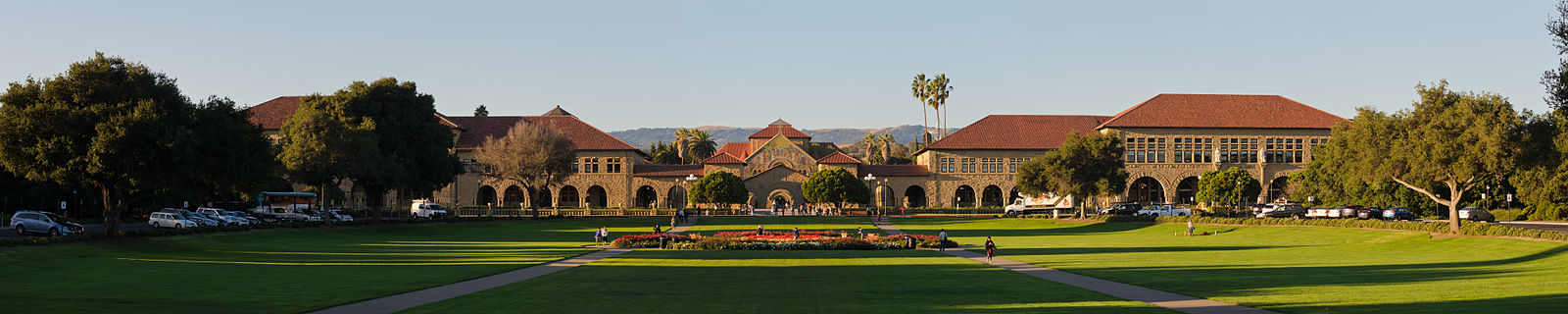 Implementation of Rapidly-Scanned, Infrared Laser Absorption Diagnostics in NASA Electric Arc Shock Tube Experiments
Background
Conclusions
Theory
Results
Outline:
Efaine Chang, Dylan Drescher, Jesse Streicher,
Christopher Strand, Prof. Ronald K. Hanson
Andrea Fagnani, Brett Cruden
High Temperature Gasdynamics Laboratory
Stanford University
10th International Workshop on Radiation of High Temperature Gases for Space MissionsOxford, September 10, 2024
1
Background
Conclusions
Theory
Results
Motivation
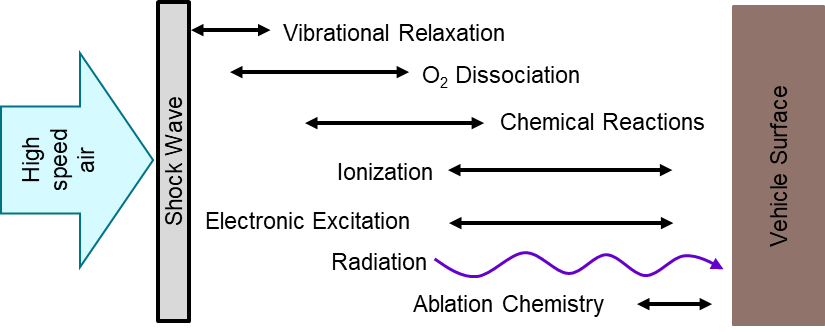 Many types of ground tests are needed for validating nonequilibrium models
Reflected Shock Tube (e.g., Stanford)
Incident Shock Tube (e.g., EAST/T6)
Shock Tunnels (e.g., T5/T6)
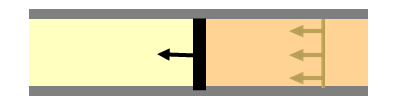 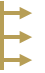 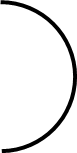 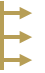 Stagnated test gas provides high time resolution
Integration of multiple UV laser diagnostics
Low enthalpy conditions and limited test time
Valuable for studying flow around test geometries
Access to high enthalpy gas with long test times
Flow can introduce non-uniform lines of sight
Nozzles can freeze species in nonequilibrium quantities
High-velocity incident shocks reproduce relevant conditions
Optical access typically includes absorption and emission diagnostics
Temporal and spatial resolution are coupled
2
Background
Conclusions
Theory
Results
Motivation
EAST is an established, high-enthalpy facility using emission spectroscopy.

Project Goal: Combine Stanford absorbance diagnostic expertise with EAST facility and emission diagnostic capabilities to investigate nonequilibrium in low-speed air.

Develop an IR-based laser absorption diagnostic for hypersonic flight conditions
Provide direct, quantitative measurements of state-specific populations
Refine and validate theoretical models
NASA
EAST Facility: Very fast incident shock speeds provides wide range of test conditions
Emission diagnostics: very large spectral range for many species simultaneously
Radiation models: excited state nonequilibrium
Stanford
Absorption Diagnostics: CN, O*, N*, NO, T, ne
Spectroscopy: fast-scanned infrared absorption to infer T and n
Kinetics: vibrational relaxation, electronic excitation, ionization, and chemical reactions
Background
Conclusions
Theory
Results
EAST Facilities
Overview
~400 m2 footprint
Shock speeds 1.3 – 46 km/s
Pressures 10-4 – 100 atm
40-kV high voltage DC power supply
1.25 MJ capacitor bank
Circular ports for pressure,line-of-sight optical diagnostics
Slot windows for emission diagnostics
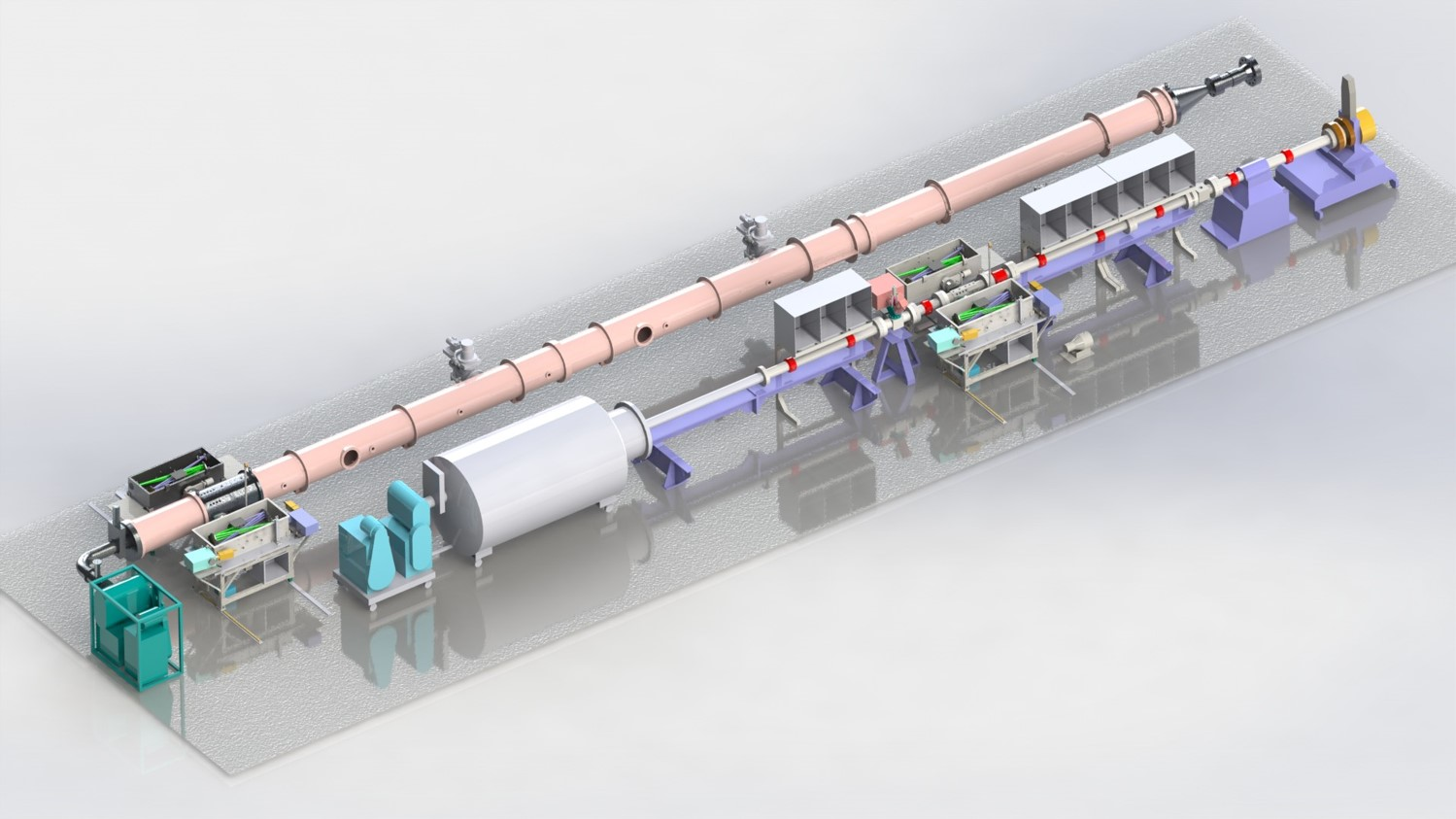 HVST, 10 cm diameter
9 m driven section
Electric Arc Driver
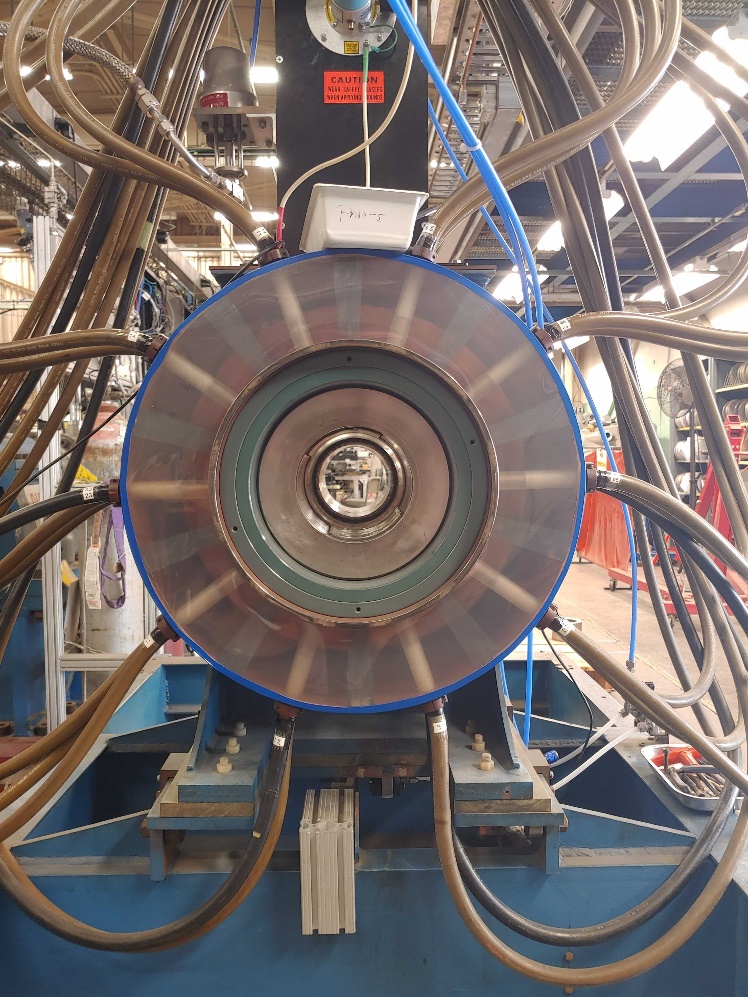 Test Section
Emission Spectrometers
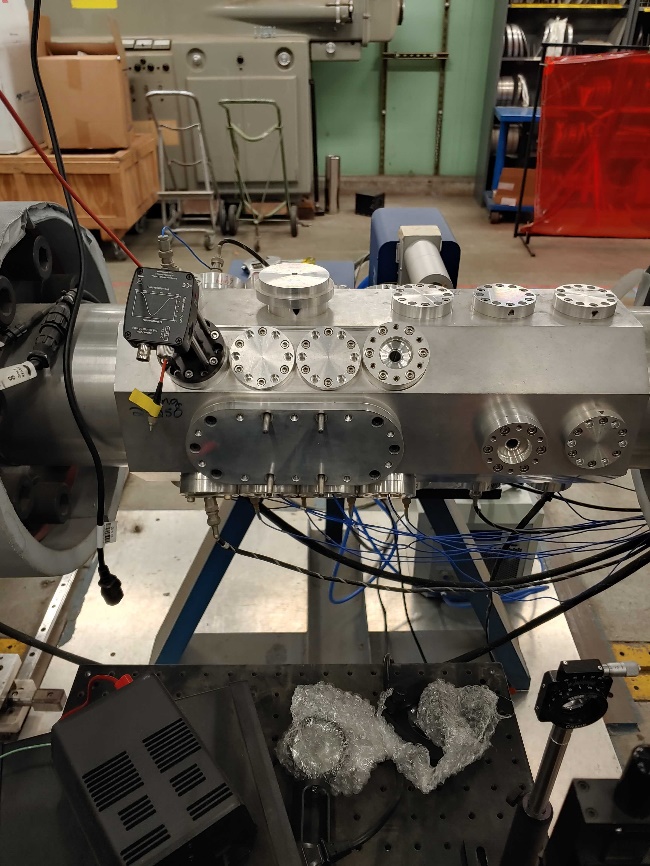 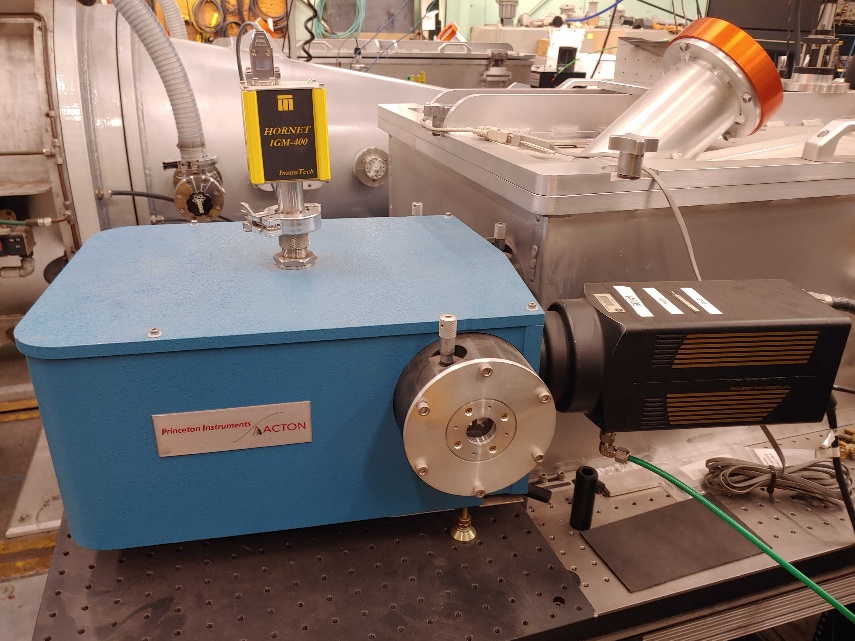 https://www.nasa.gov/ames/thermophysics-facilities/electric-arc-shock-tube
Expansion Cone(Optional)
Dump Tank
Background
Theory
Results
Conclusions
Interest in Low-Speed Air
Low-Speed Air (NO)
Low-Speed Air (O*,N*)
Previous EAST tests focused on lunar return conditions [1].	 Velocities generally in excess of 	    10 km/s
	 Lowest velocity considered ~7 	    km/s

Interest in shock layer kinetics at lower velocities

OES infers high-lying excited states
	 Challenging to infer information 	     on low-lying states
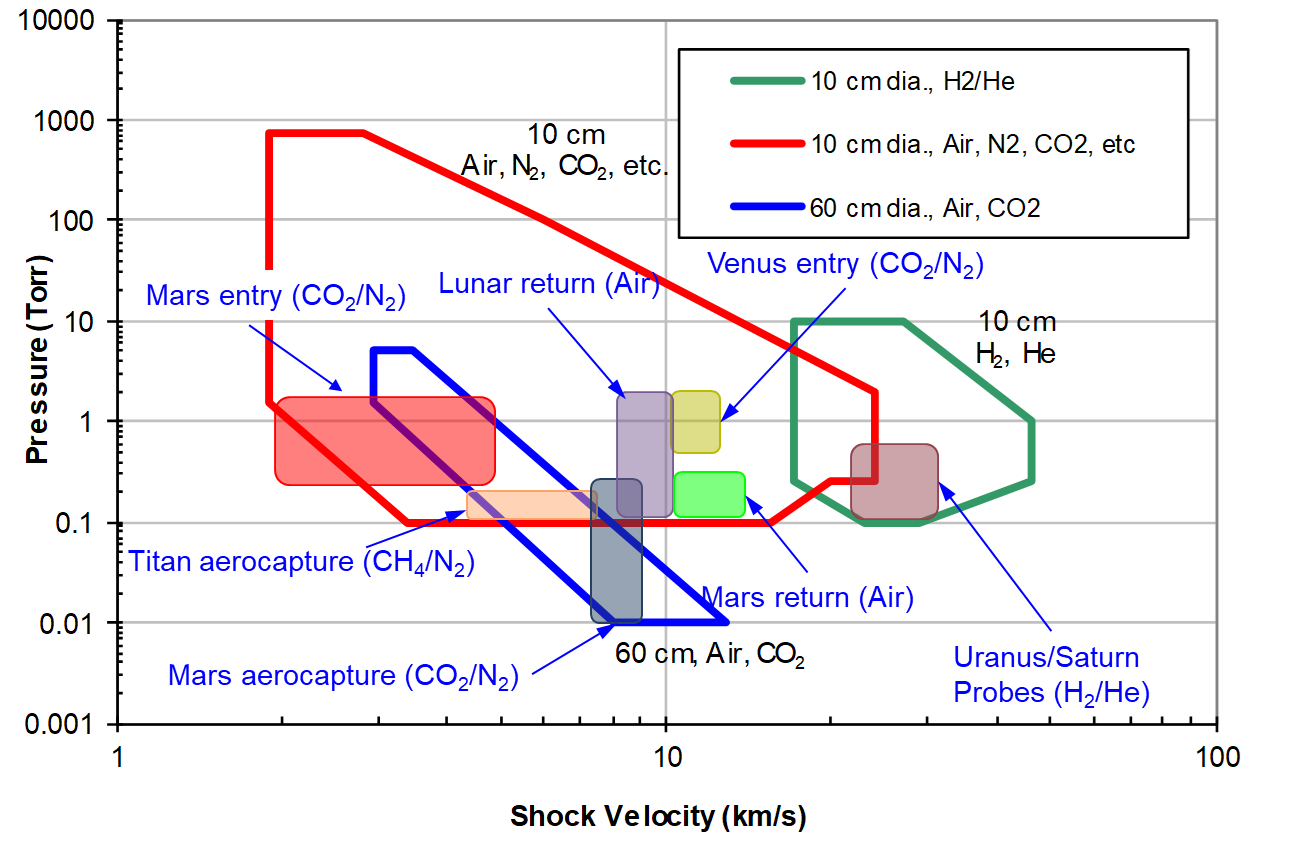 https://www.nasa.gov/ames/thermophysics-facilities/electric-arc-shock-tube

[1] Brandis, A., et al., 43rd AIAA Thermophysics Conference (2012).
There is an opportunity for absorption-based experimental data.
Background
Theory
Results
Conclusions
Laser Absorption Spectroscopy
L
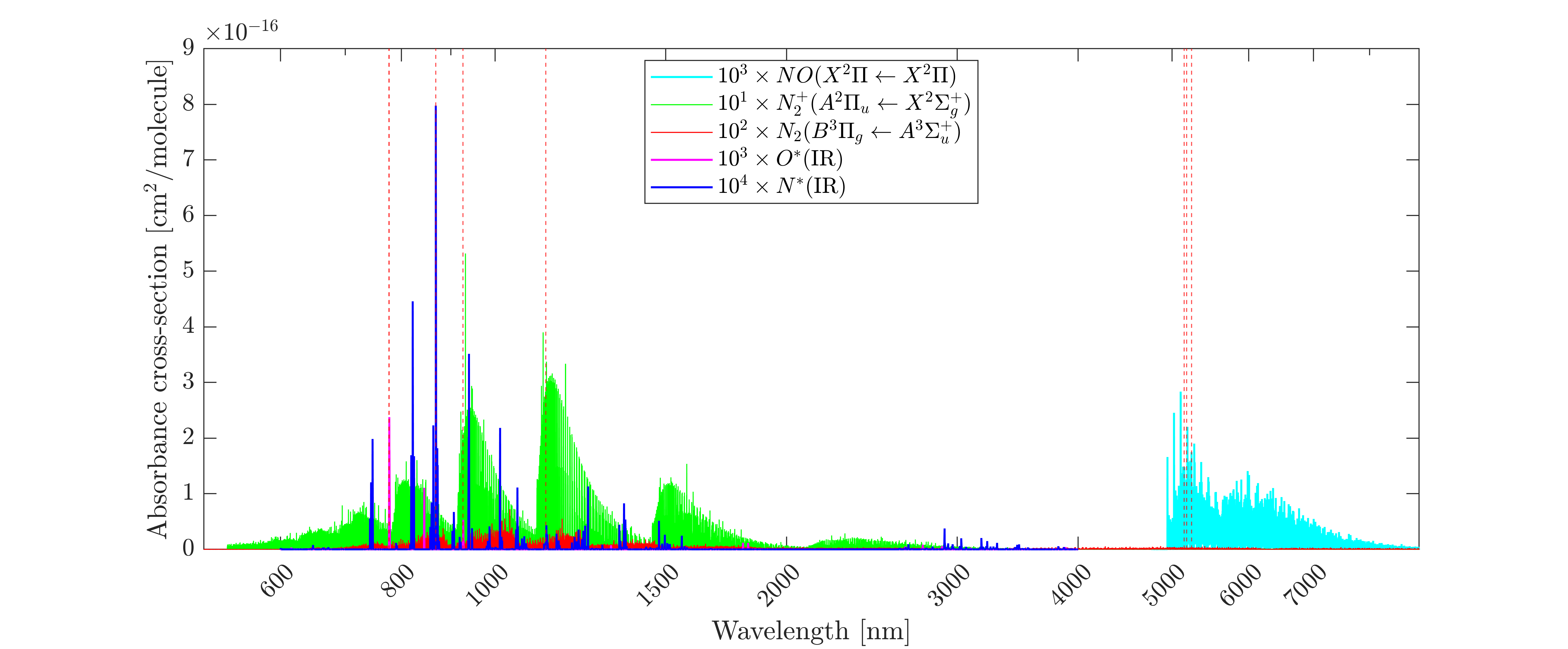 I0
It
Detector
Background
Theory
Results
Conclusions
Nitric Oxide (NO)
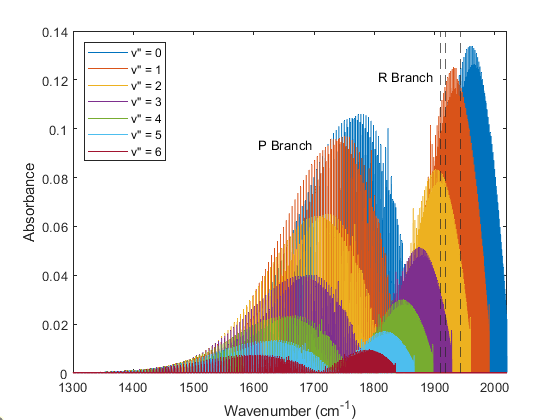 Background
Theory
Results
Conclusions
Line Selection (NO)
Line selection is optimized for 

Spectral isolation from interfering species
Sufficient absorbance (>0.1)
Large sweep of v” and J”
Multiple features captured in a single scan, by a single laser at >500 kHz scan rates. 

Wavelength selection covers 
	              9 features at ~5.2 um
                              v” = 0-3, J” = 9.5-59.5
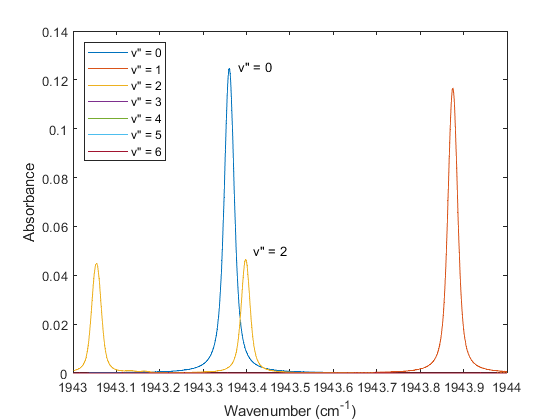 Background
Theory
Results
Conclusions
Excited Atomic Species (O*, N*)
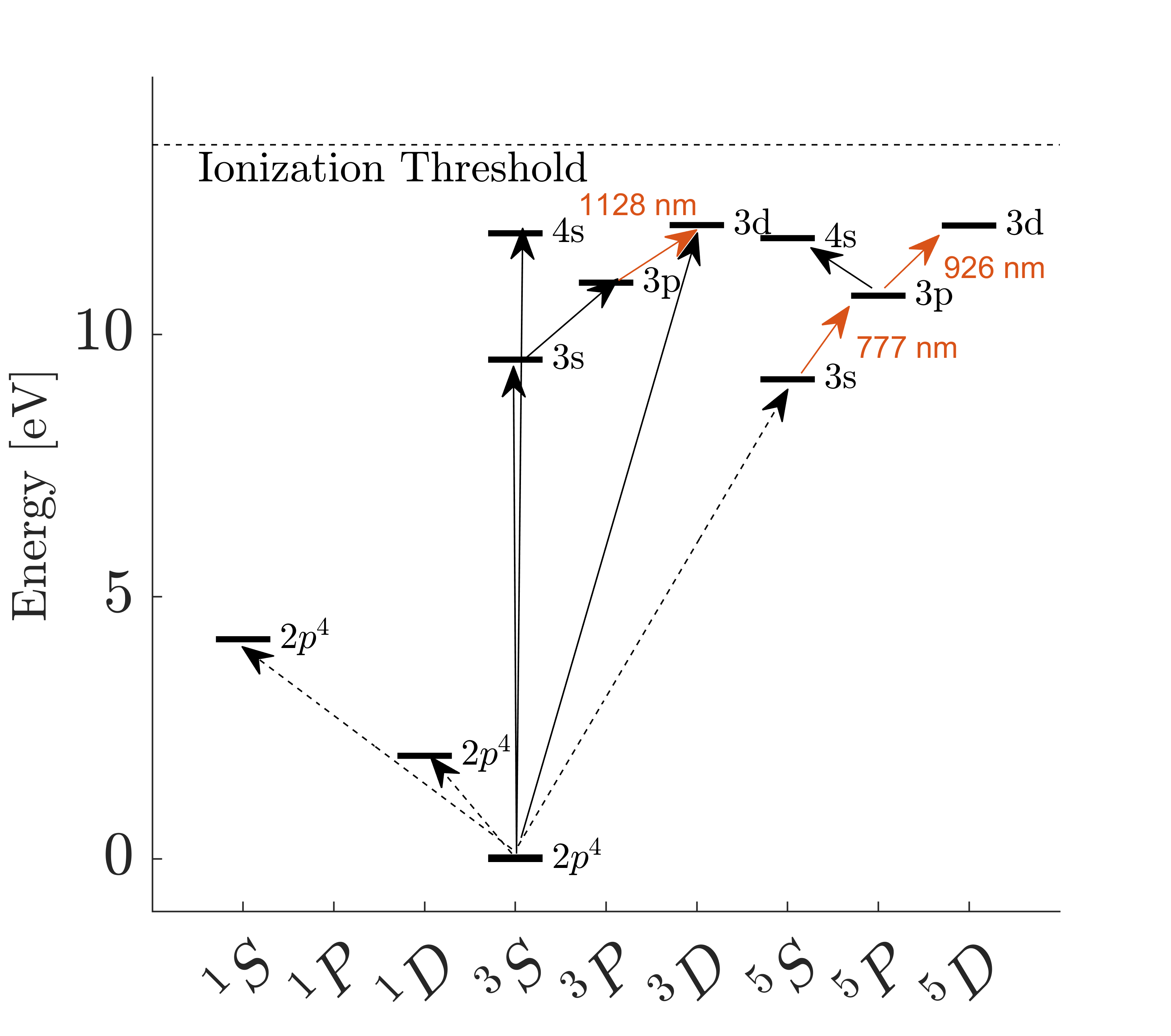 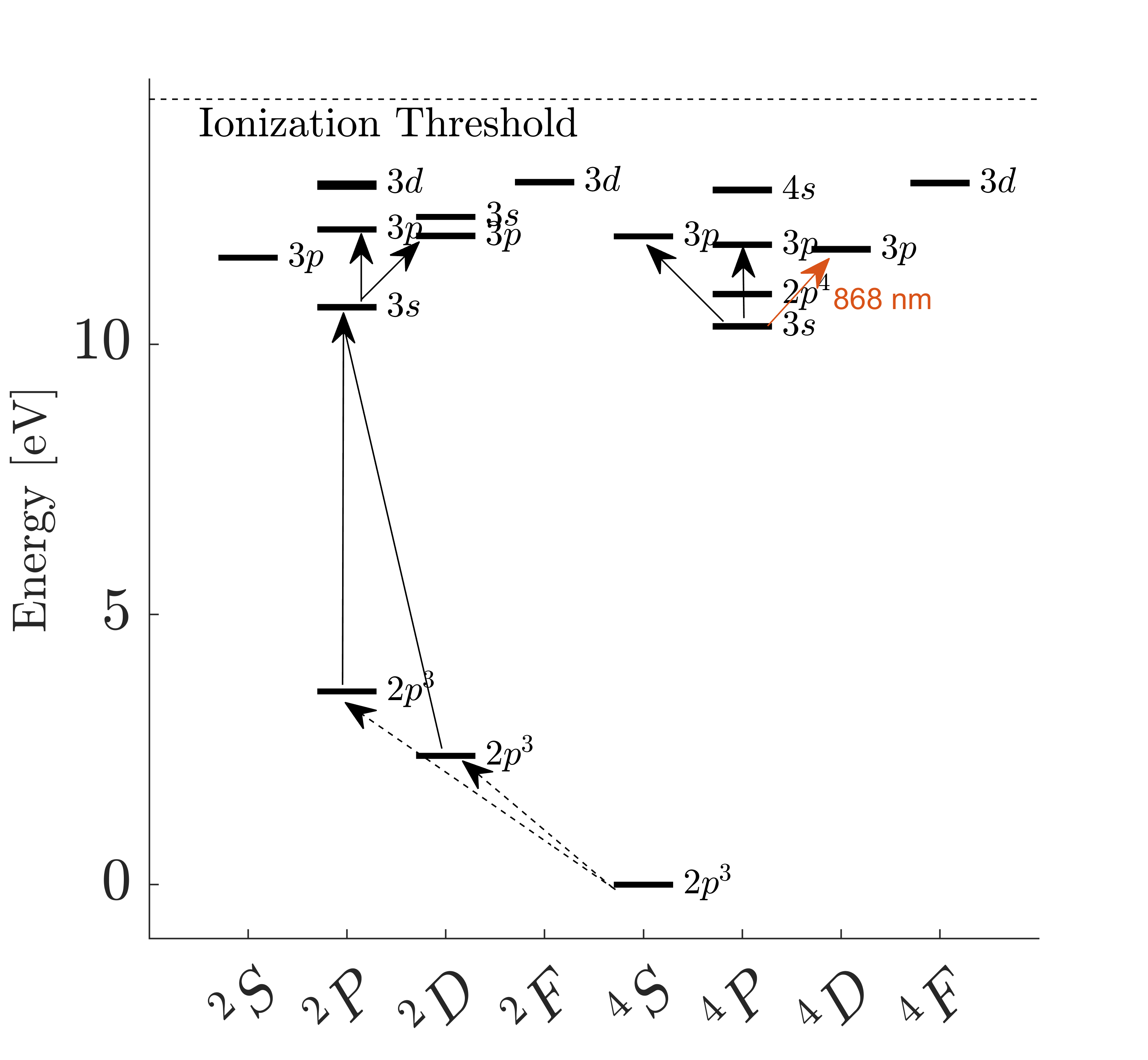 Background
Theory
Results
Conclusions
Absorption-Based Diagnostic
Mitigate non-ideal effects, fiber-couple for ease of use and safety.
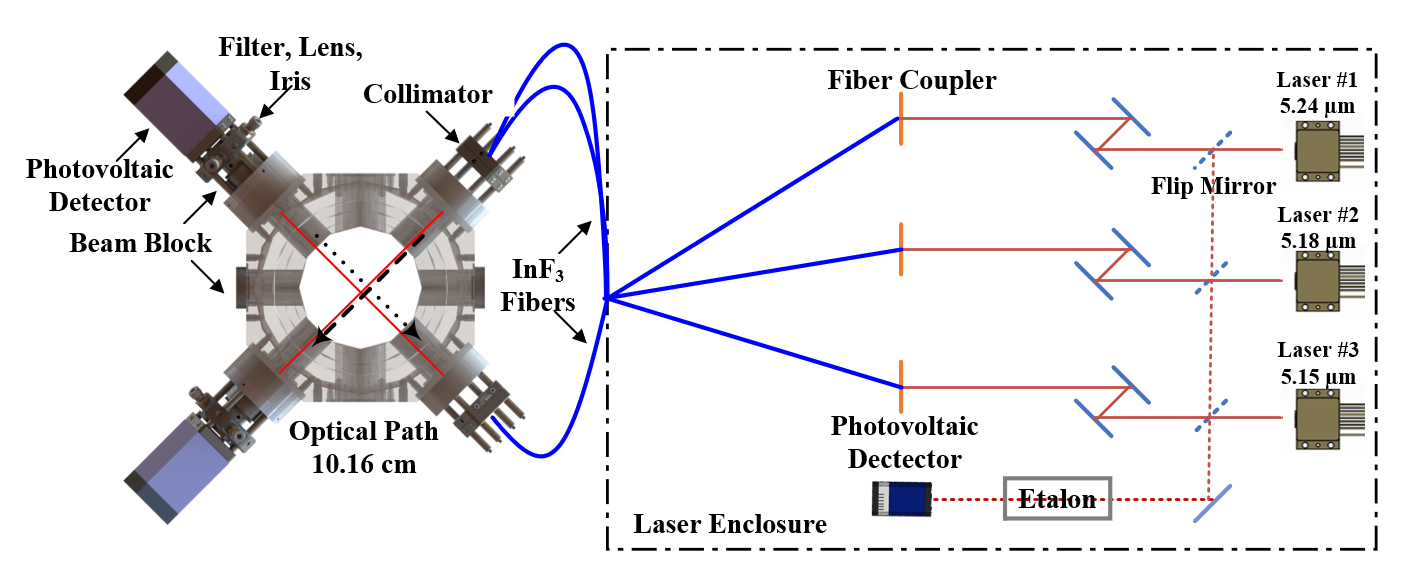 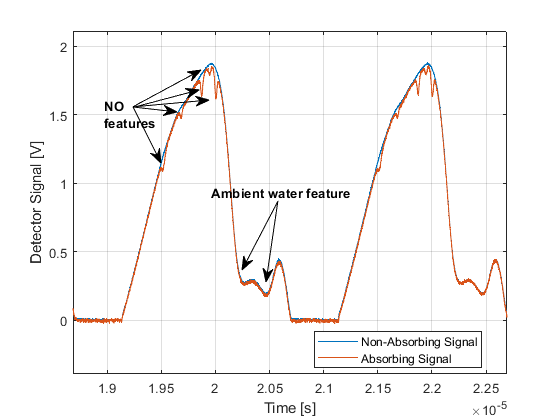 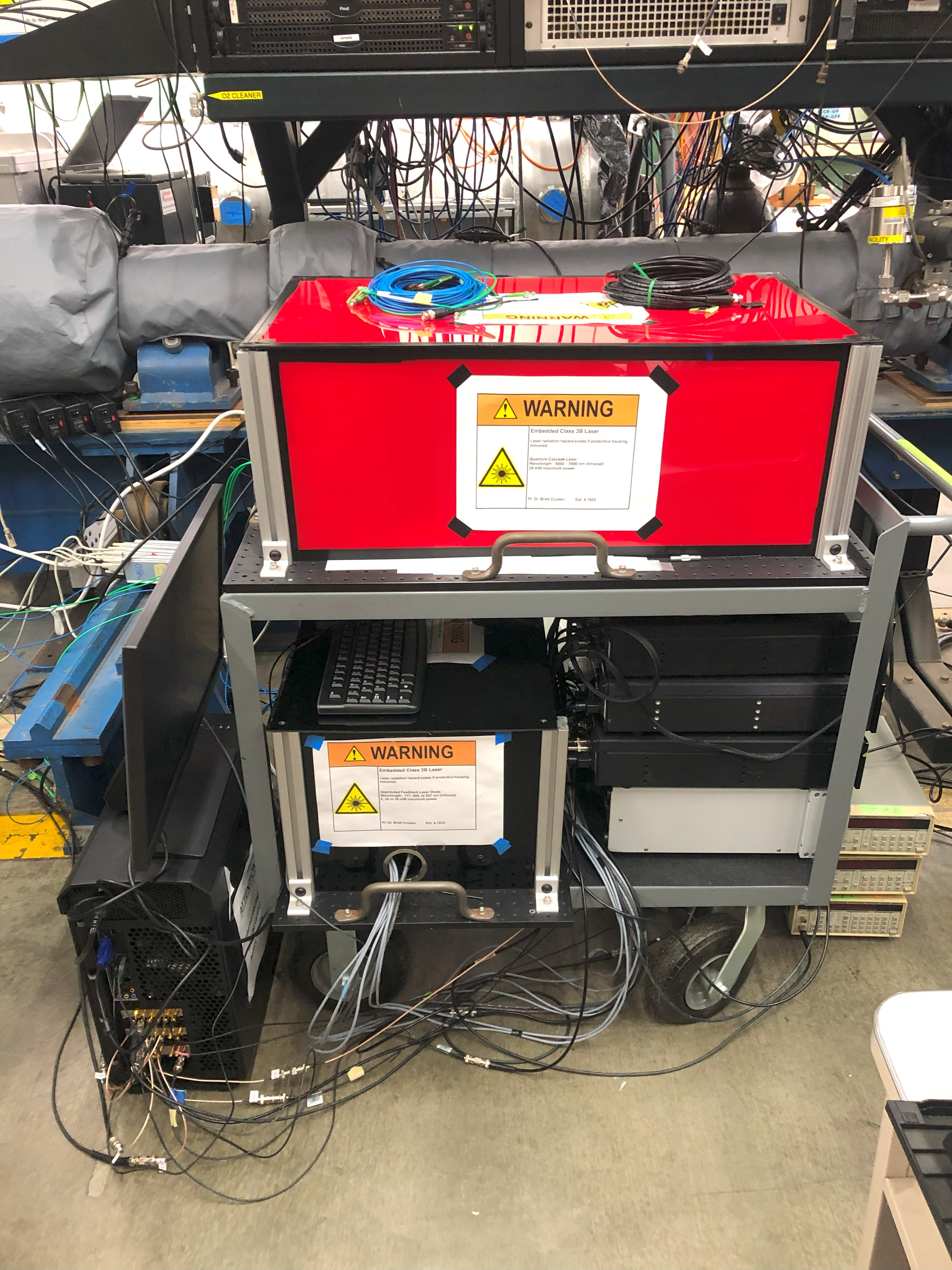 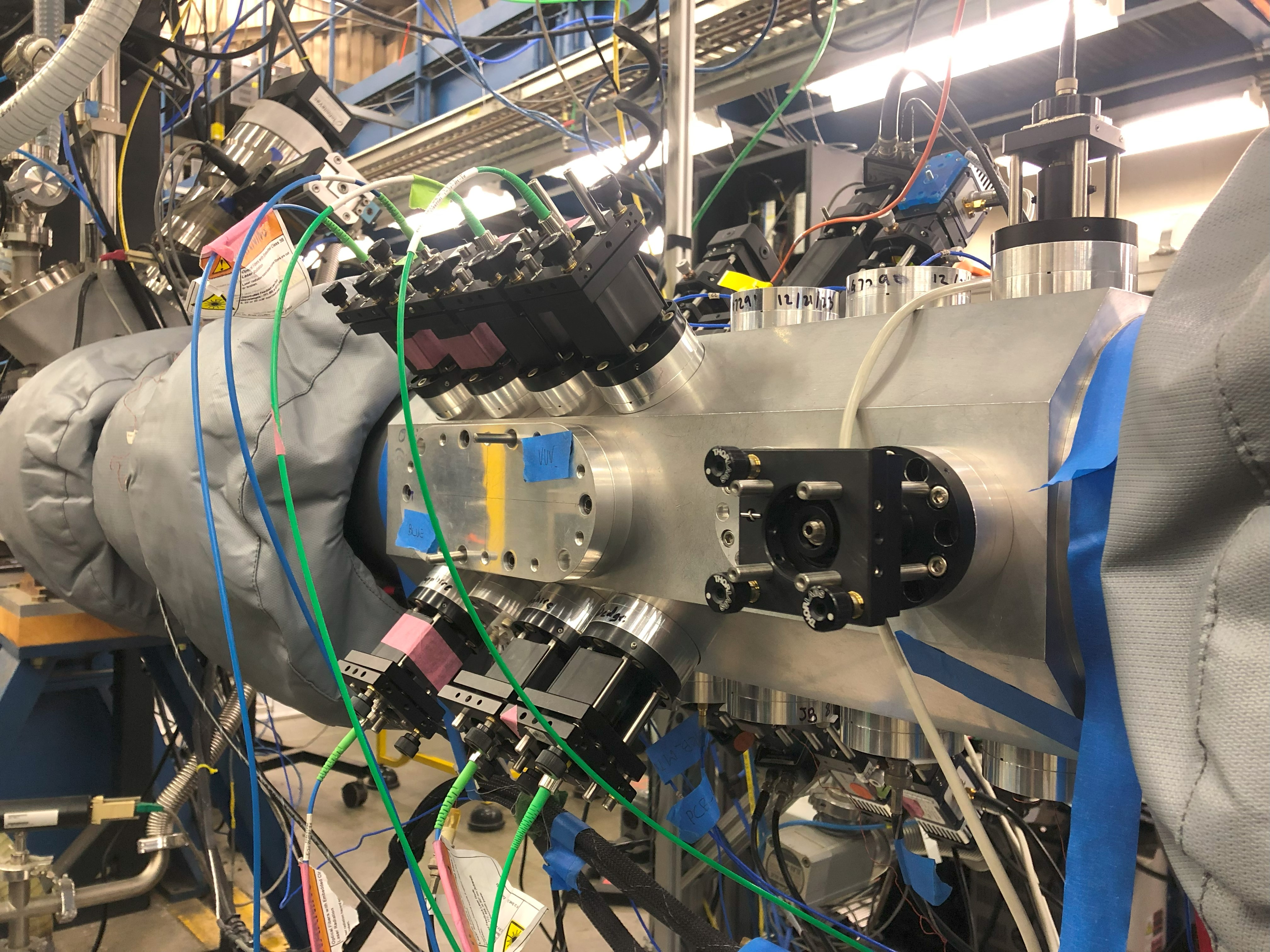 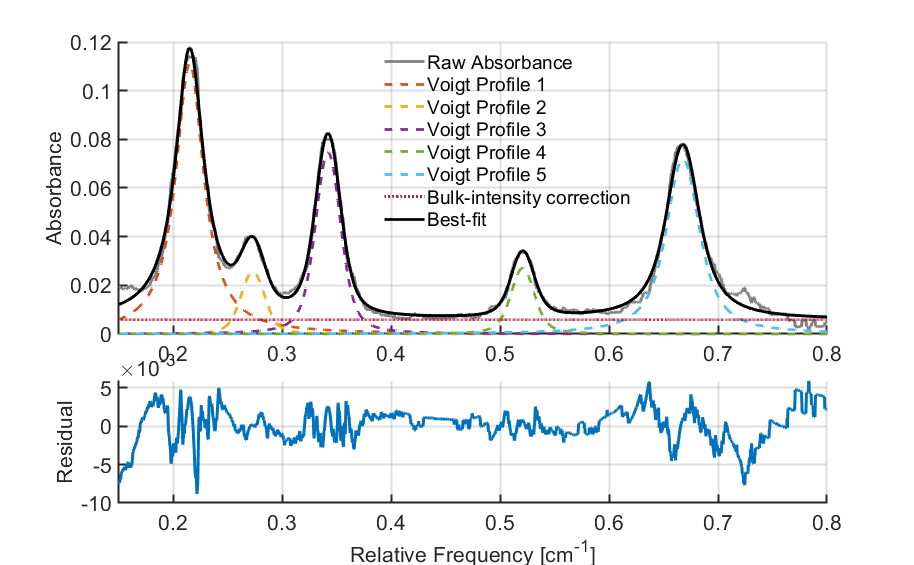 Background
Theory
Results
Conclusions
Low Velocity, High Pressure (NO)
Three kinetics models considered
Stanford
Incident shock code
Park + various sources
	Experimental rates for NO, O2
No ionized species

Stanford P93
Incident shock code
Park93 solely
Includes ionized species
DPLR
Stagnation line, flow around sphere
Park + Cruden et al. corrections
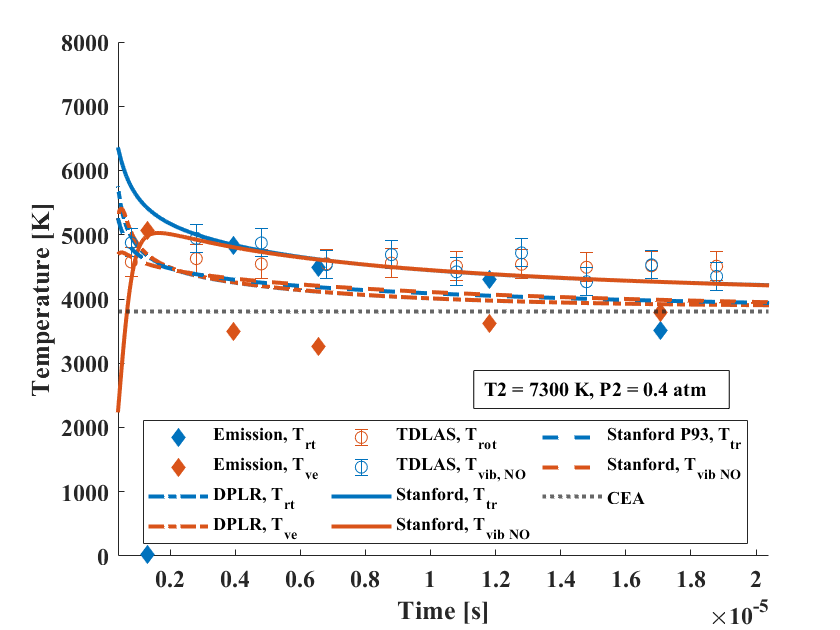 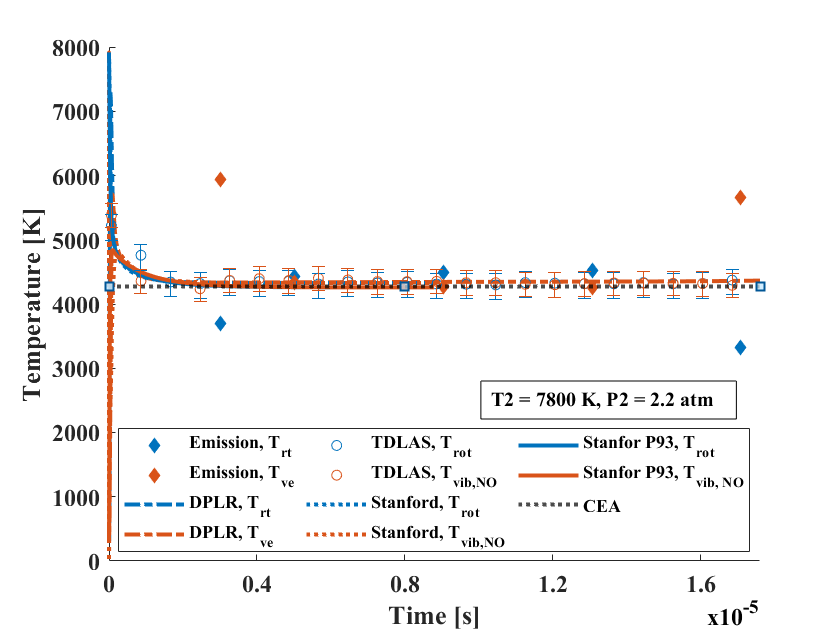 TDLAS measurements 
     (1) Trend well with Stanford model.
At long times all 3 models converge to equilibrium.
TDLAS measurements 
     (1) Trend well with models; 	     (2) Converge to equilibrium (w/ models), as expected.
** Note that Stanford models provide Tvib,NO vs DPLR Tvib
Background
Theory
Results
Conclusions
Low Velocity, High Pressure (NO)
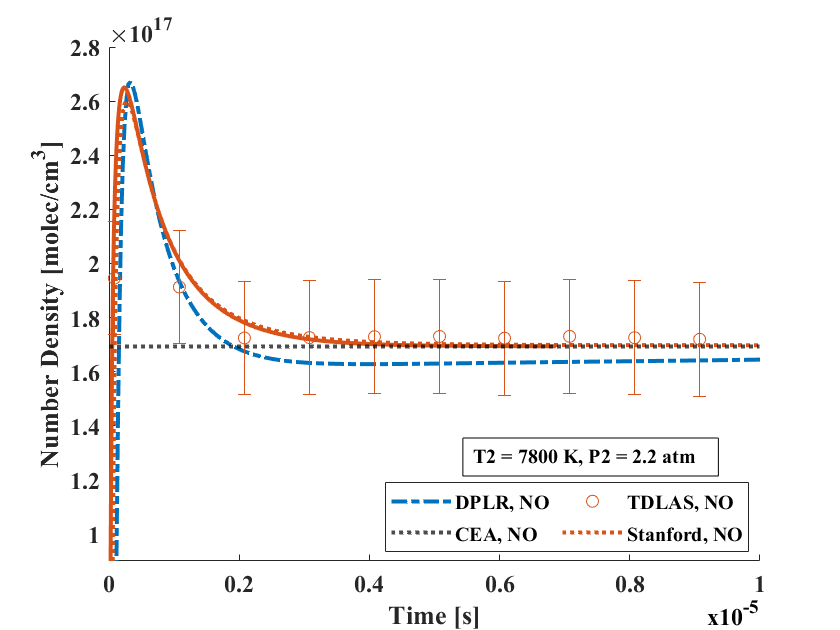 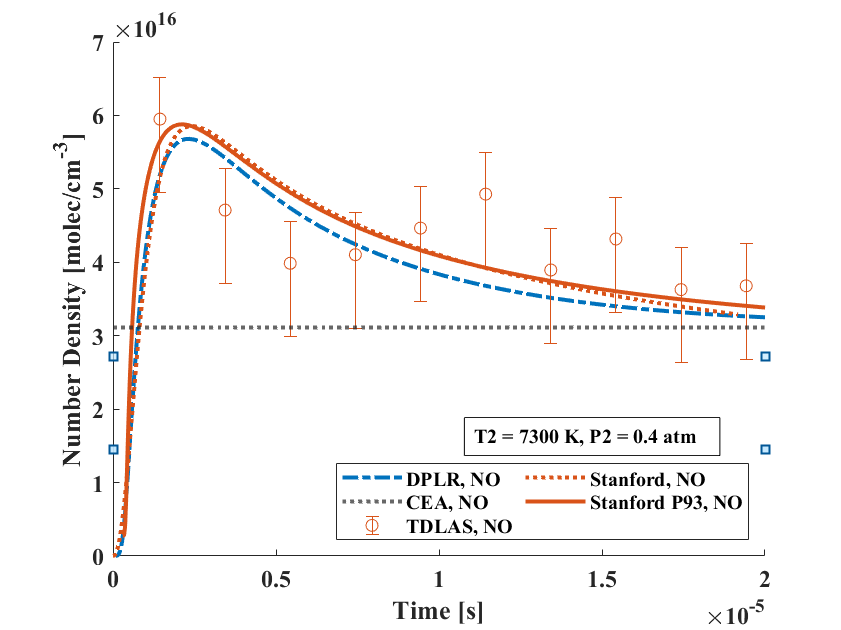 TDLAS measurements 
     (1) Track models closely.
     (2) Converge to equilibrium (w/ models), as expected.
** Disagreement between models in NO formation
Background
Theory
Results
Conclusions
High Velocity Temperature     Number Density (O* 5P)
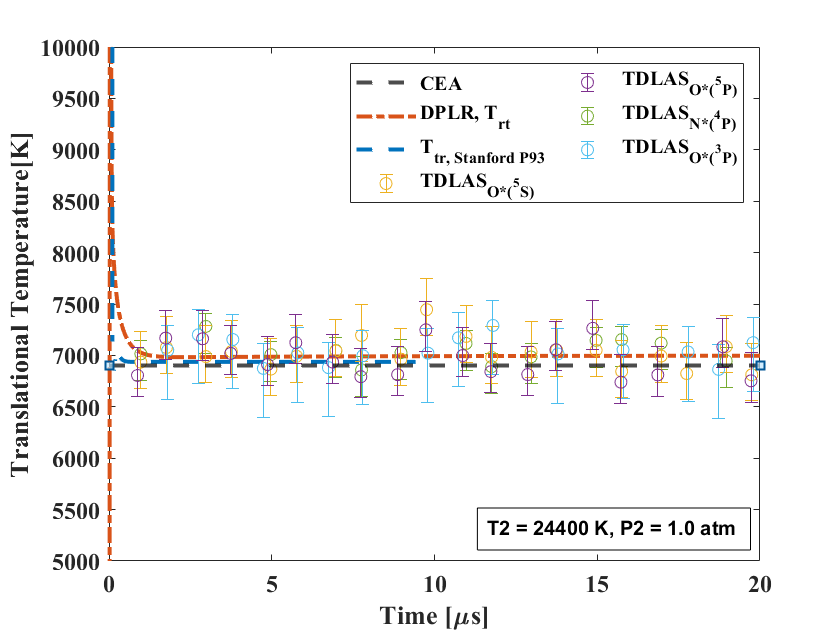 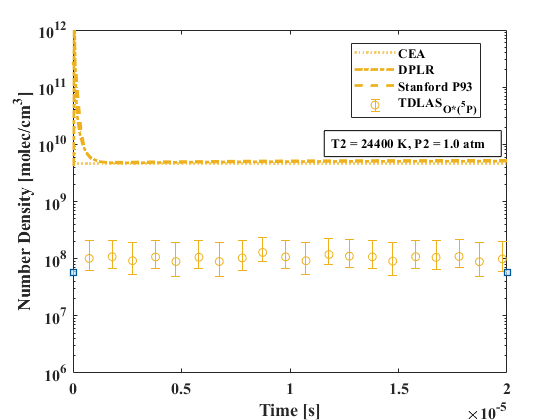 Experimental temperatures agree within 5-10%.
Measurements suggest a lower number density than models predict.
Large scatter and uncertainty due to low population.
Background
Theory
Results
Conclusions
High Velocity Number Densities (O* 5S, N* 4P)
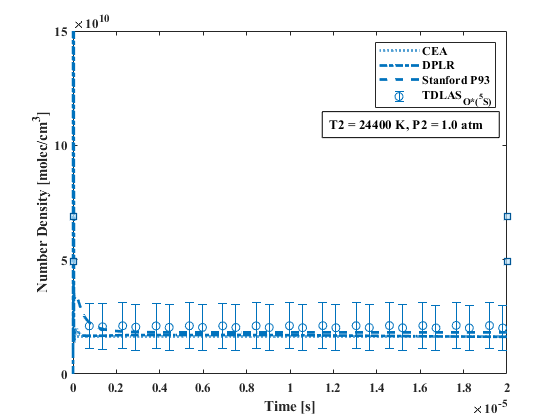 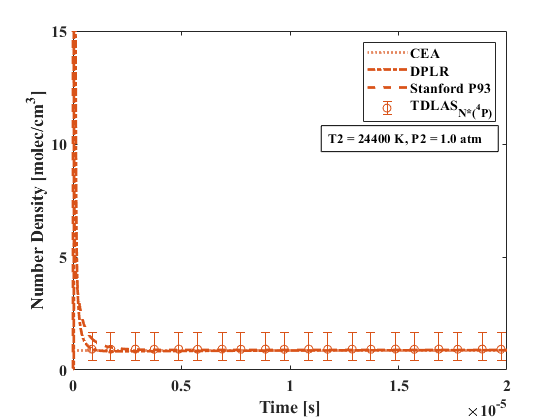 Measurements in agreement with models.
Background
Theory
Results
Conclusions
Collisional-Radiative Considerations
Radiative processes can play a significant role in the kinetics of atomic species electronic excitation.
Oxygen Atom (O)
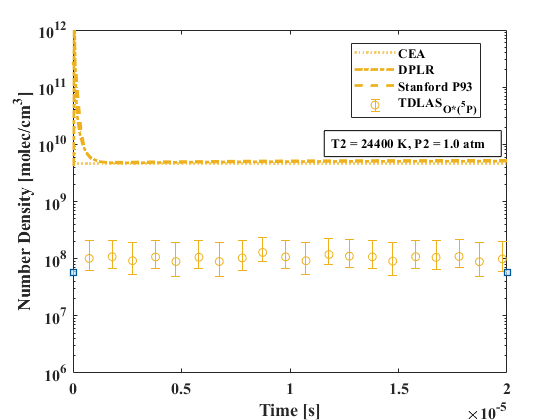 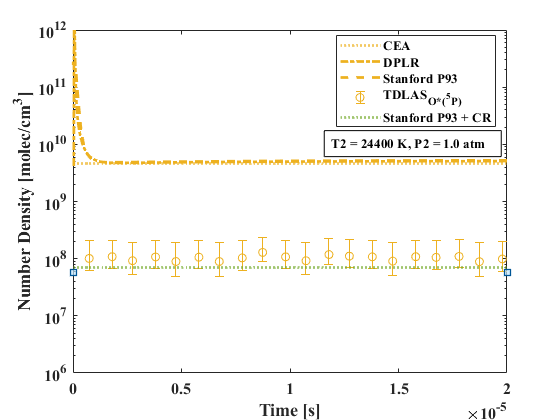 Background
Theory
Results
Conclusions
Impact of Collisional-Radiative Corrections
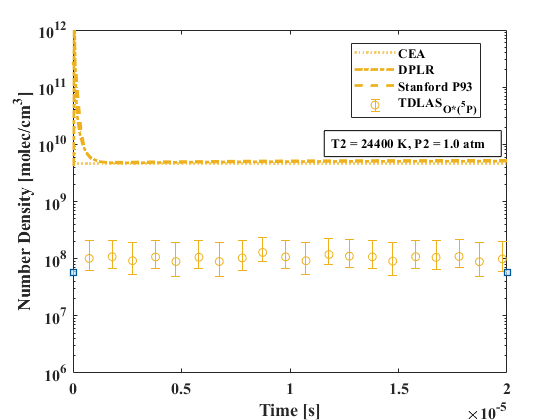 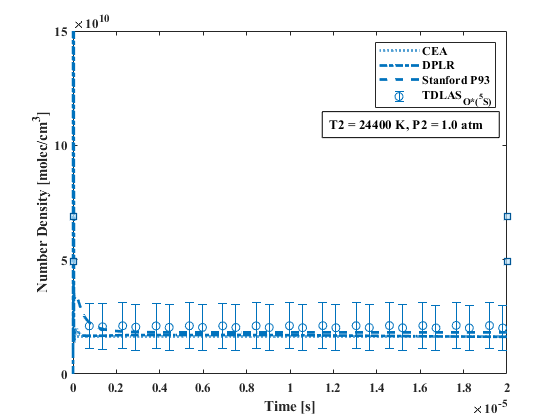 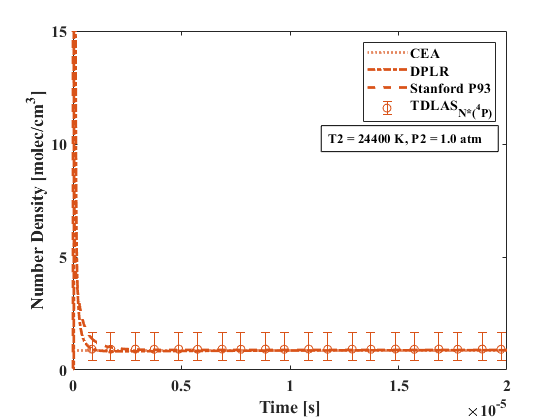 Original figures
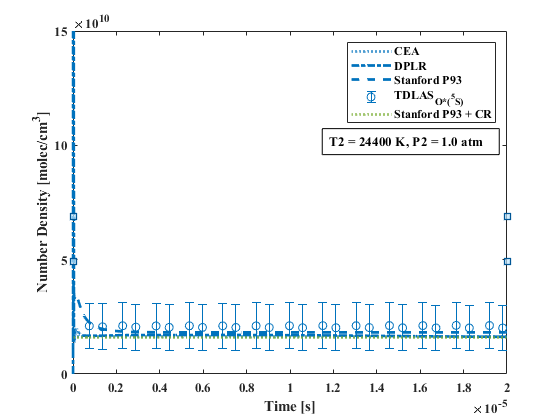 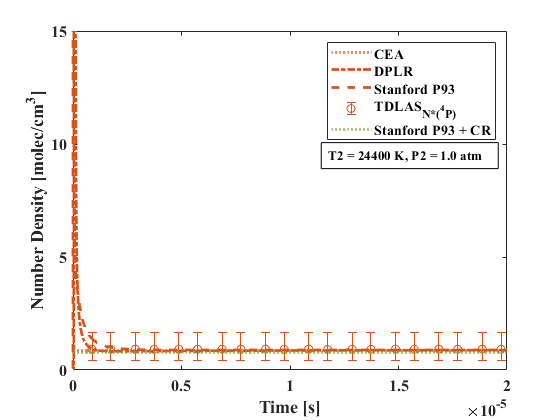 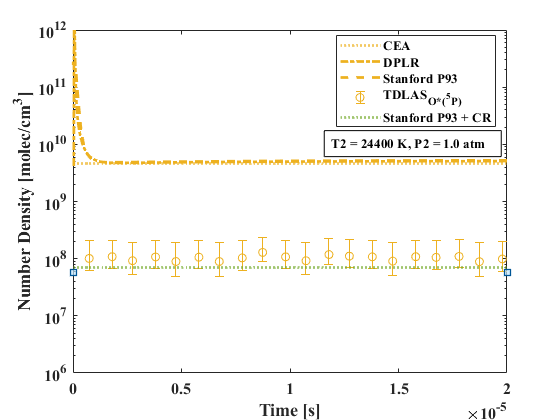 Additional uncertainty from EAST reported Uis values (~1%).
Updated figures
Background
Theory
Results
Conclusions
Summary
Seven fast-scanning TDLAS-based diagnostics targeting NO in the mid-IR, and O* and N* in the near-IR have been successfully integrated and demonstrated in the NASA Ames EAST facility.
Stanford measurements have been compared with emission measurements, Stanford models, and Ames modeling (DPLR).
Temperature measurements are consistent between Stanford absorption and NASA emission diagnostics, and relatively consistent with modeling.
Temperature measurements are higher than models suggest.
NO number density measurements track well with Stanford models. 
O*(5S) and N*(4P) measurements are higher than models suggest, O*(5P) measurements are lower.
CR considerations resolve some of the disagreement between excited states.
Uis reporting uncertainty can resolve some of the remaining disagreement between measurement and model.
These discrepancies motivate ongoing, air kinetics work to resolve the accuracy of modeling assumptions.
Acknowledgements
Stanford
    Efaine Chang
    Dylan Drescher
    Jesse Streicher
    Christopher Strand
    Professor Ronald K. Hanson

NASA 
    NSTGRO, 80NSSC21K1268
     Andrea Fagnani, USRA
Brett A. Cruden, AMA
Entry Systems Modeling Project

AFOSR
     FA9550-19-1-0219 
     FA9550-21-1-0311
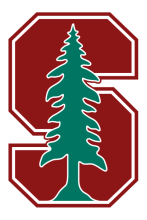 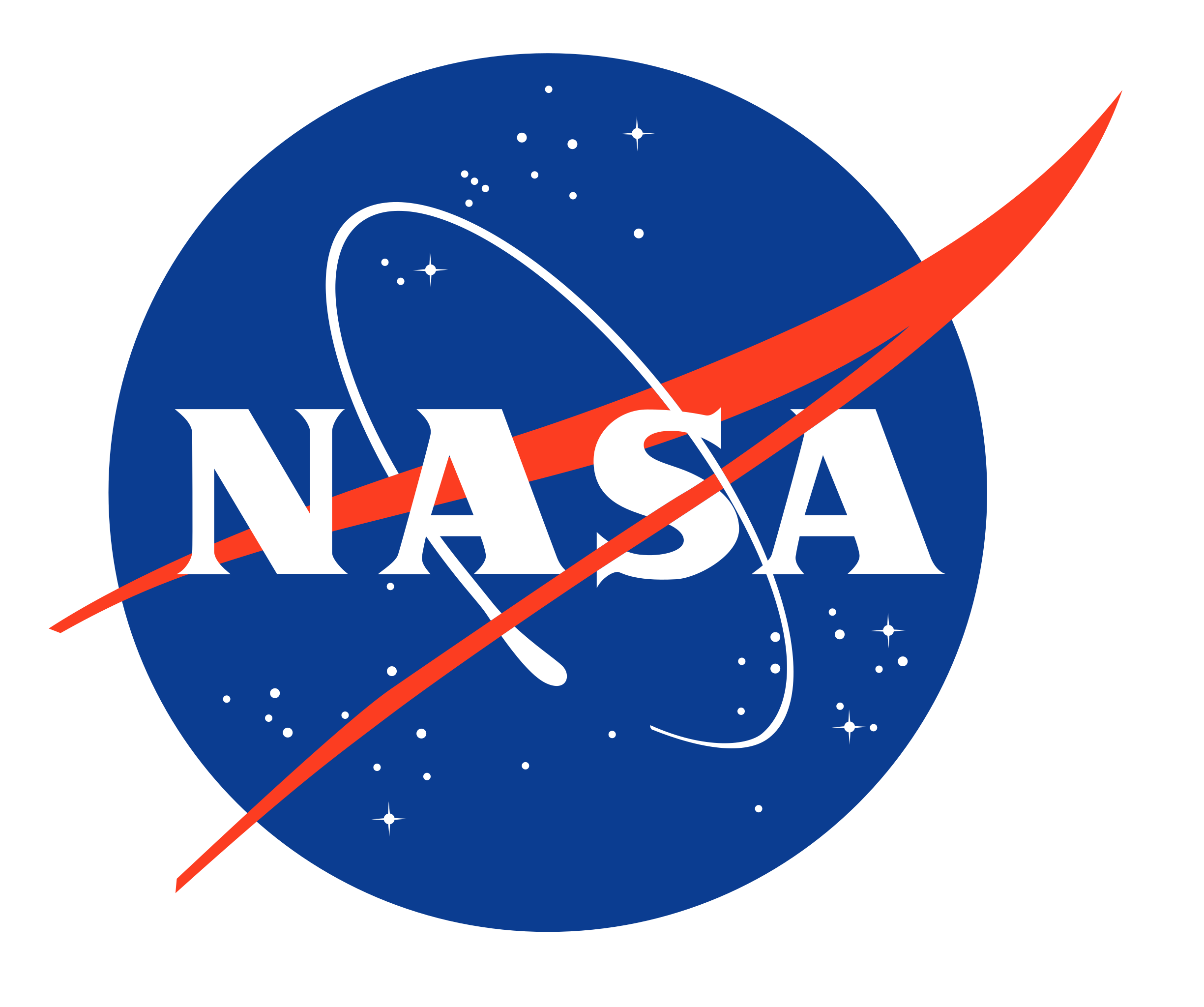 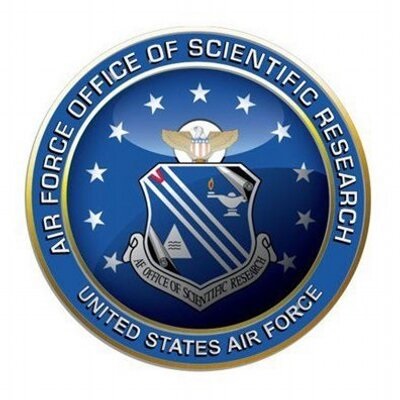 Thank You!